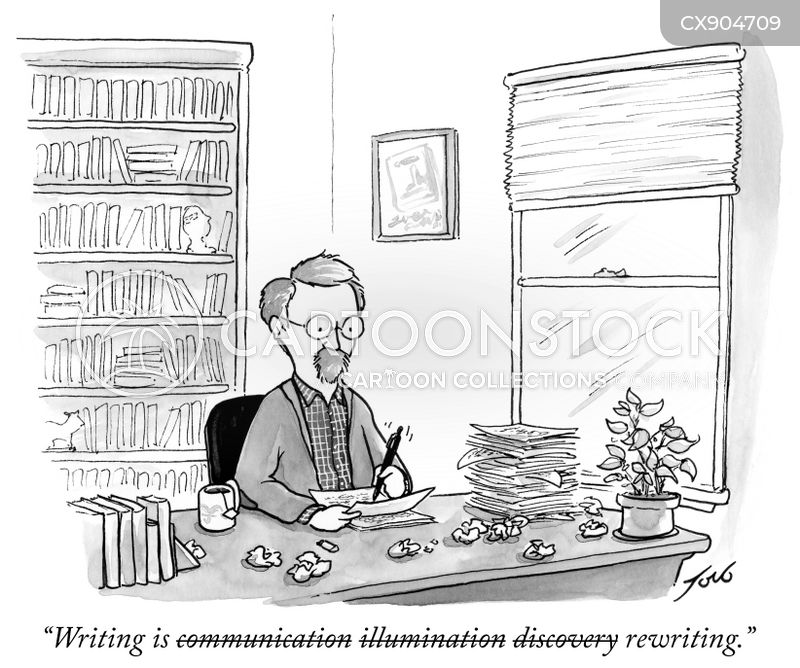 Metodika IX.Vědecké psaní- pro pokročiléIV. Strukturya postupy
1
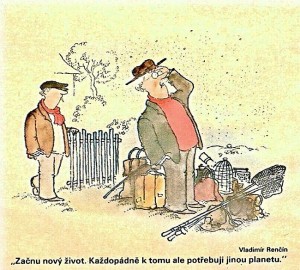 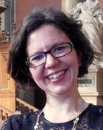 Úkoly 19./26.10.
Dr. Alexandra Kaar (IMAFO, Rakouská akademie věd, Vídeň)
     Osobní zkušenosti se psaním vědecké knížky (disertace)
2. ‚30 Min psaní denně‘: přípravy k pravidelnému vědeckému psaní
- zjistěte, jaký jste typ (slavík/sova), jak vypadá vaše týdenní náplň, 
  udělejte si rozvrh (Excel atd., kdy mohu psát, kdyto nejde)
- Pokuste se rozvrh dodržovat 
- Dokumentujte vývoj ve vašem vědeckém deníčku 
 (26.10. krátká prezentace vašich zkušeností, prezentace rozvrhu)
3. četba, Joan Bolker, Writing your Dissertation in 15 Min a day,
Str. 3-18, 32-48.
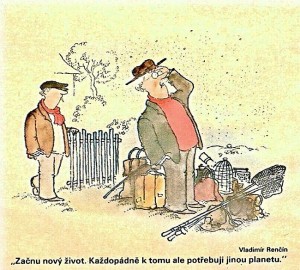 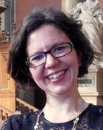 Úkoly 19./26.10.
Dr. Alexandra Kaar (IMAFO, Rakouská akademie věd, Vídeň)
     Osobní zkušenosti se psaním vědecké knížky (disertace)
2. ‚30 Min psaní denně‘: přípravy k pravidelnému vědeckému psaní
- zjistěte, jaký jste typ (slavík/sova), jak vypadá vaše týdenní náplň, 
  udělejte si rozvrh (Excel atd., kdy mohu psát, kdyto nejde)
- Pokuste se rozvrh dodržovat 
- Dokumentujte vývoj ve vašem vědeckém deníčku 
 (26.10. krátká prezentace vašich zkušeností, prezentace rozvrhu)
3. četba, Joan Bolker, Writing your Dissertation in 15 Min a day,
Str. 3-18, 32-48.
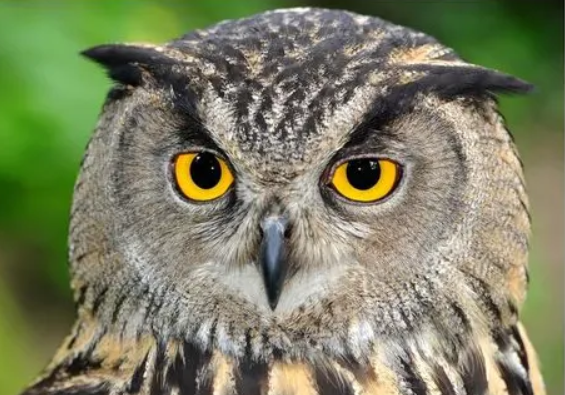 rozvrh jedné sovy…
Idealtyp!
Technikálie: vstávání/snídaně/oběd/večeře
Psaní/čtení
Administrace: maily/konzultace/uřadování
domácnost
Příprava výuky
sport
Volní čas, přátelé
Výuka
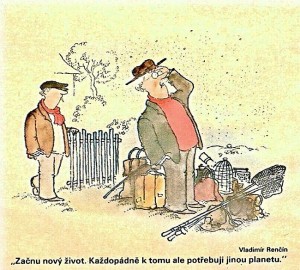 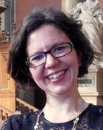 Úkoly 19./26.10.
Dr. Alexandra Kaar (IMAFO, Rakouská akademie věd, Vídeň)
     Osobní zkušenosti se psaním vědecké knížky (disertace)
2. ‚30 Min psaní denně‘: přípravy k pravidelnému vědeckému psaní
- zjistěte, jaký jste typ (slavík/sova), jak vypadá vaše týdenní náplň, 
  udělejte si rozvrh (Excel atd., kdy mohu psát, kdyto nejde)
- Pokuste se rozvrh dodržovat 
- Dokumentujte vývoj ve vašem vědeckém deníčku 
 (26.10. krátká prezentace vašich zkušeností, prezentace rozvrhu)
3. četba, Joan Bolker, Writing your Dissertation in 15 Min a day,
Str. 3-18, 32-48.
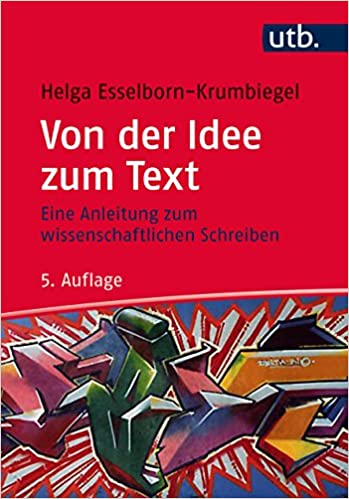 Struktury a postupy…
příprava vědeckých textů
- nápad/y
- Omezit téma a prohloubit ho
- První přehled přes literaturu a prameny
- První náčrt práce (obsah, dílčí otázky, exposé)
1. Orientace
- Analýza pramenů
- Analýza literatury
2. Rešerše
3. Struktura
- Strukturovat materiál
- Naformulovat hypotézy
- Návrh osnovy (které argumenty, jak? Kdy? Kde?)
First you make a mess 
then you clean it up
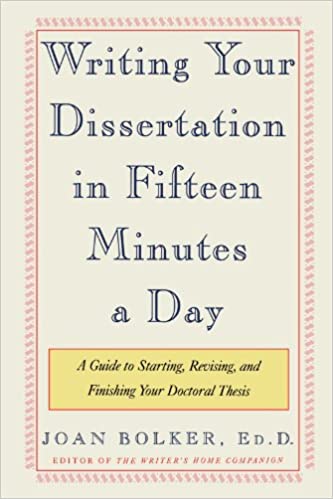 Struktury a postupy…
příprava vědeckých textů
- Jak si najít téma pro vědeckou práci?
  (Téma si vás najde, ne vy téma)
1. Orientace
- Analýza pramenů a literatury
- Hra z materiálem a s perspektivami (v deníčku)
- Zamyslet se nad materiálem, pohrát si s nim
  (v deníčku nebo jinde; každopádně písemně)
2. Rešerše a
 prohloubení
First you make a mess 
then you clean it up
- Důvěřovat vlastnímu vědeckému instinktu!
- Psát chaoticky, ale psát (systém bábovička z písku)
     - Přemoct strach ze psaní (perfekcionismus)
     - psát asociativně
     - nastavit si dosažitelné cíle 
     - odměňovat se za jejích dosažení
     - pište, i když se na to necítíte – tedy každý den!
3. Začít psát
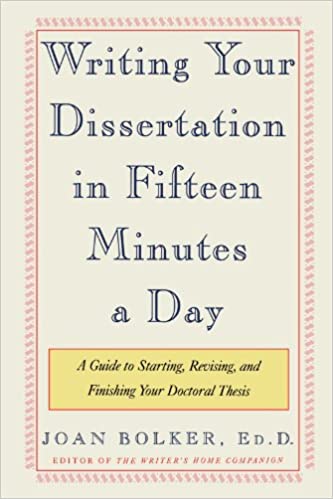 Struktury a postupy…
příprava vědeckých textů
Psaní je návyková droga, staňte se šťastným feťákem!
10 min. denně
1. krok: Volné, asociativní psaní
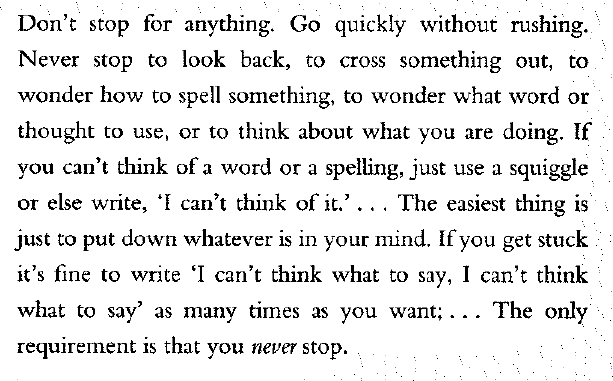 2. krok: asociativní psaní o jednom konkrétním námětu
3. krok: stanovit denní cíl
- Doby, kdy budu psát
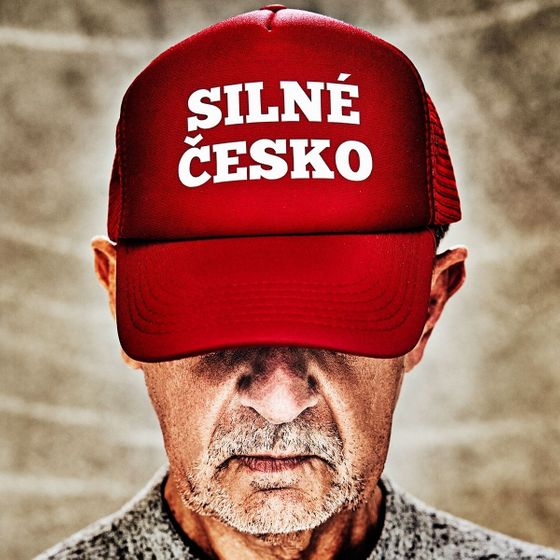 Write
first
- Budu psát tak dlouho, až budu mít shromážděno několik dobrých 
  nápadů
- Denně napíšu jednu až tři stránky
Udělejte ze psaní prioritu!
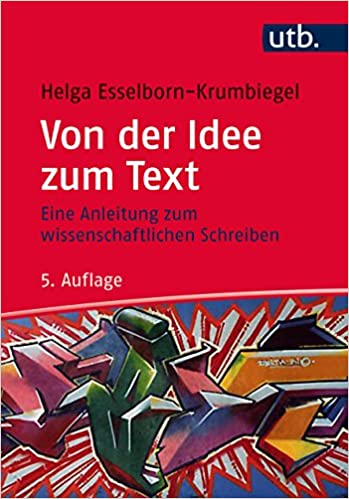 Pomůcky II.
příprava vědeckých textů
‚Mind mapping‘ neboli ‚clustry‘
1. Vybrat si pojem, dát ho doprostřed stránky a sepsat kolem něho všechny pojmy, které vás ve
volné asociaci napadnou
scénáře
komiksy
podcasty
filmy
identita
postel
Čtení a nové médie
koníček
motivace
knihovna
Kde se čte?
čtení
vědomosti
škola
Dějiny čtení
Učit se číst
tisk
Volný čas
předčítání
Literární 
spolky
informace
Knížky o
módě
psaní
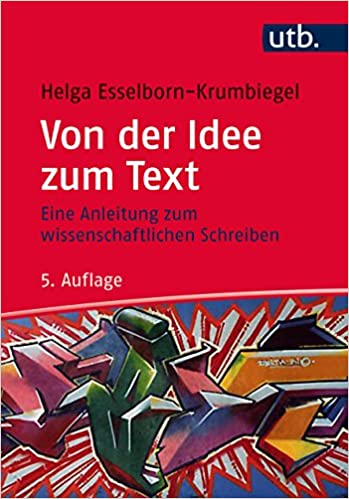 Pomůcky II.
příprava vědeckých textů
‚Mind mapping‘ neboli ‚clustry‘
2. Vybrat si těžiště a specifikovat ho dalšími pojmy
podcasty
scénáře
komiksy
Čtení a nové médie
identita
zábava
čtení
filmy
koníček
počítač
motivace
odpočinek
Obrázková 
knížka
Rozšiřování obzoru
vědomosti
vzděláni
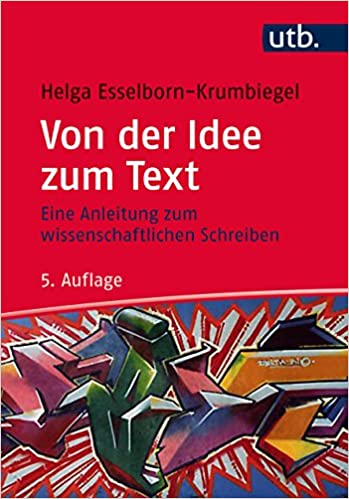 Pomůcky II.
příprava vědeckých textů
‚Mind mapping‘ neboli ‚clustry‘
3. Najít průnik mezi pojmy:
- Co propojuje čtení jako koníček se čtením pro rozšiřovaní obzoru?
- Co propojuje koncept identity s tématikou čtení pro odpočinek?
- Jak se dá propojit představa vytváření identity čtením se vzděláním?
podcasty
scénáře
komiksy
Čtení a nové médie
identita
zábava
čtení
filmy
koníček
počítač
motivace
odpočinek
Obrázková 
knížka
Rozšiřování obzoru
vědomosti
4. Zformulovat otázky!
vzděláni
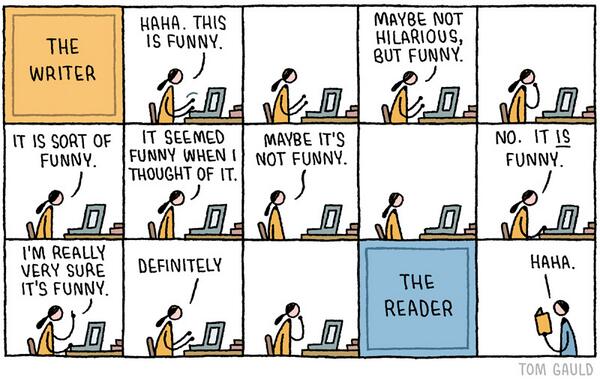 Úkoly 2.11.
Popsat (max. půl až ¾ stránky), co je cílem vaší práce a proč si
      jí musíme nutně přečíst
   - Poslat mi stránku (*.doc, s vaším jménem atd.) do 31.10.
2. Vyrobit si Mind Map na pojem/koncept, který vám ve vaší práci
    překáží, prezentace v rámci příštího zasedání
3. 30 Min. denního psaní
4. četba, Helen Sword, Stylish academic writing, S. 3-31